«ЗАМЫСЕЛ РОЖДАЕТСЯ В ПАЛЬЧИКАХ»
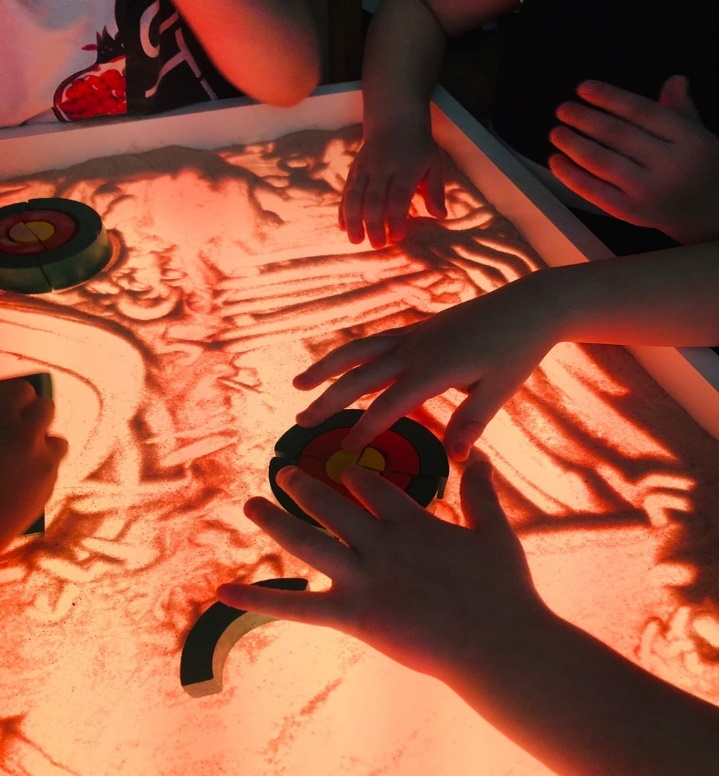 Педагог – психолог: 
Тарасова Александра Юрьевна
Известному педагогу 
В. А. Сухомлинскому принадлежит высказывание: 
«Ум ребёнка находится на кончиках его пальцев».

«Рука — это инструмент всех инструментов» - 
сказал ещё Аристотель. 
 
«Рука – это своего рода внешний мозг!» 
- писал Кант.
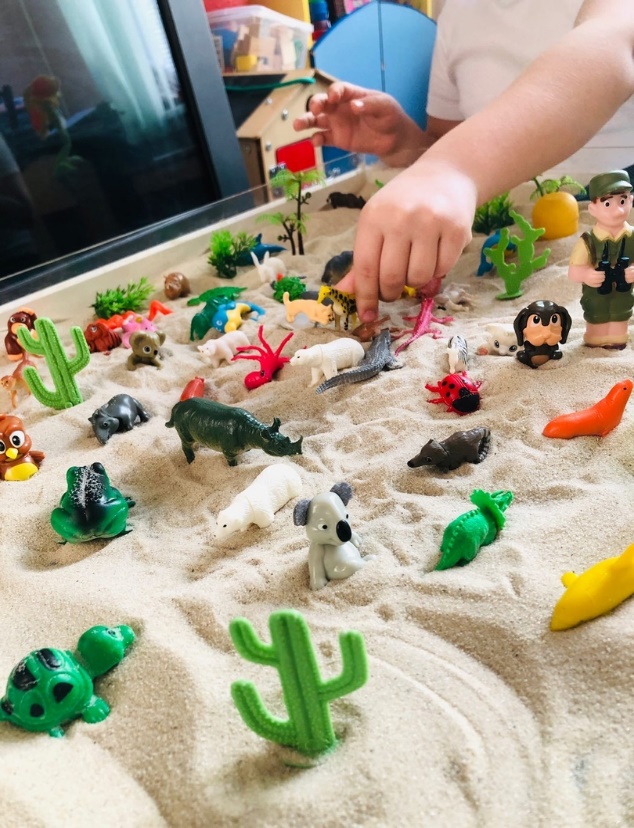 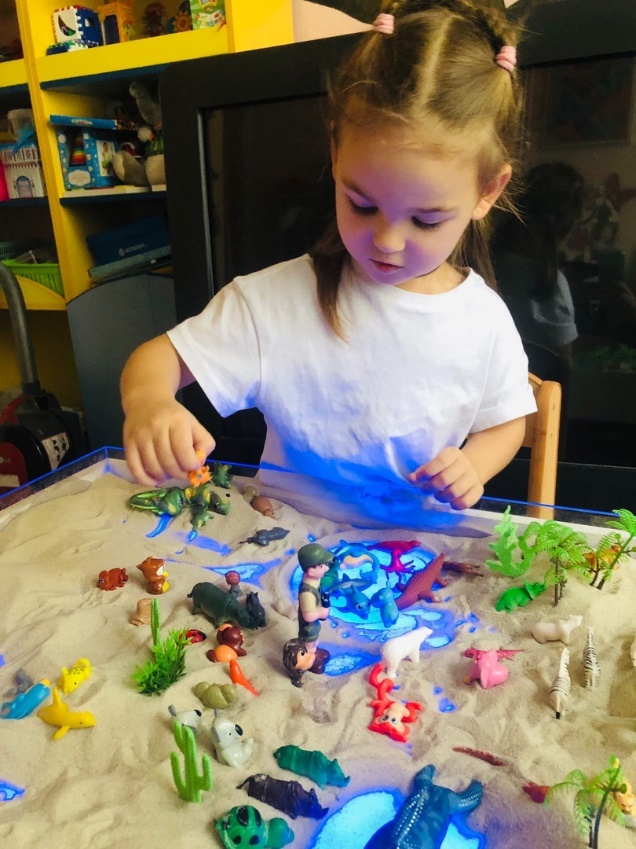 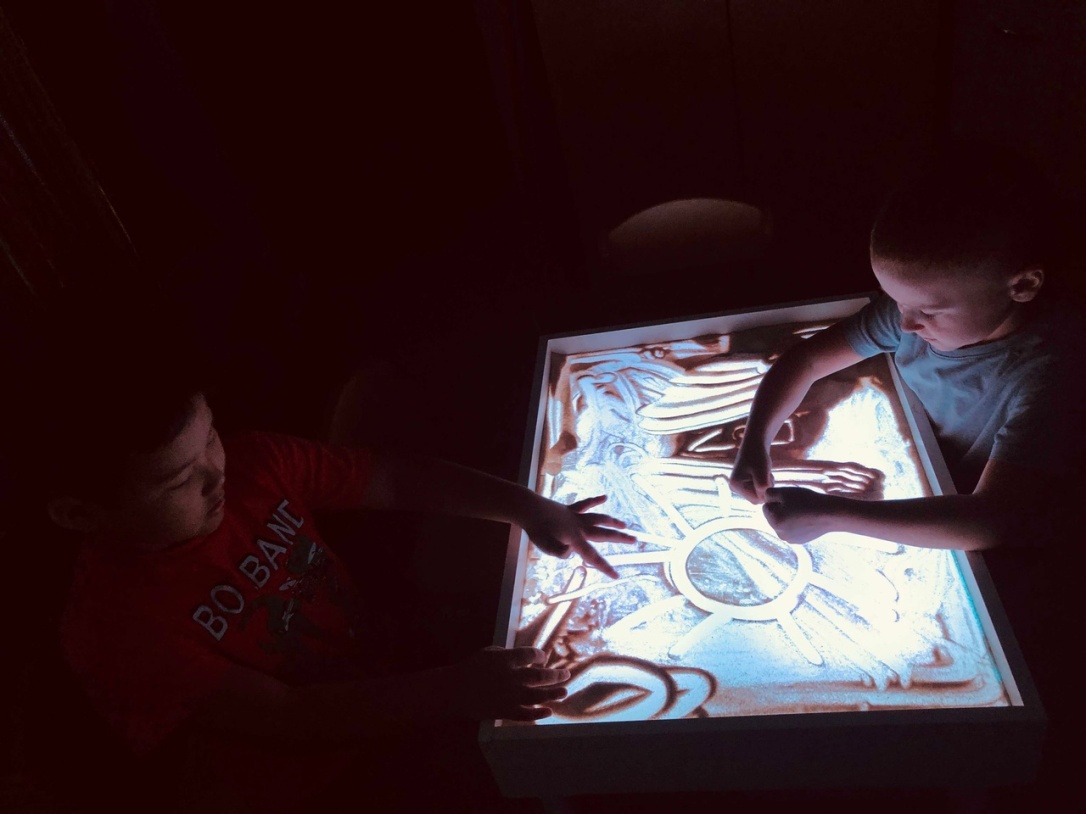 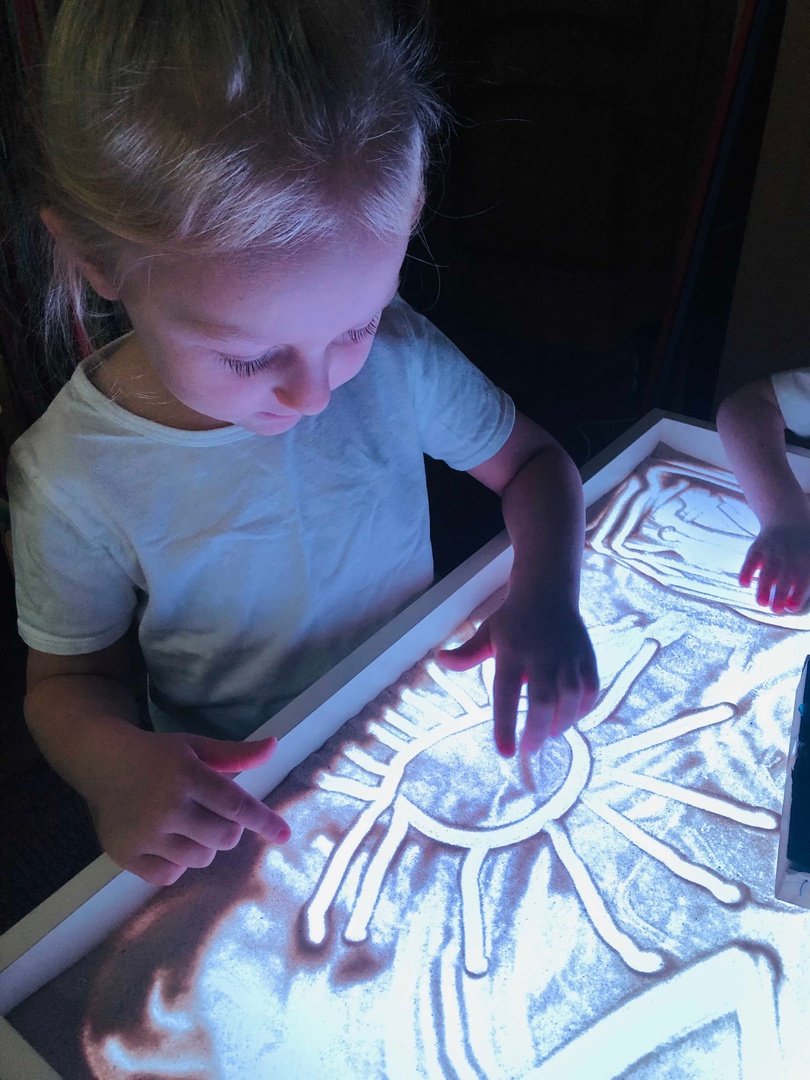 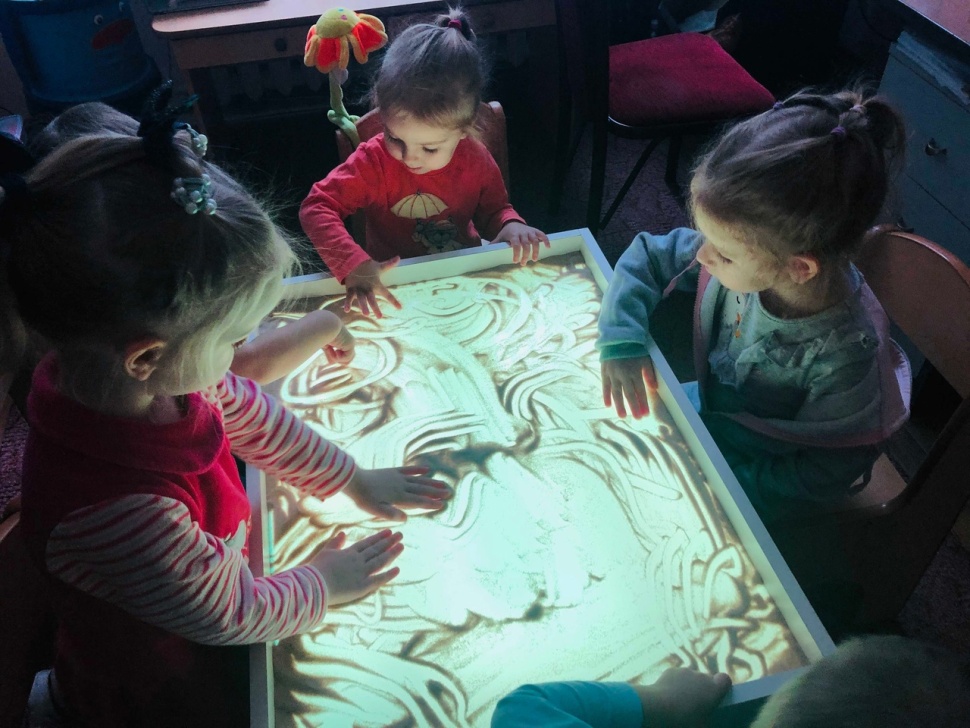 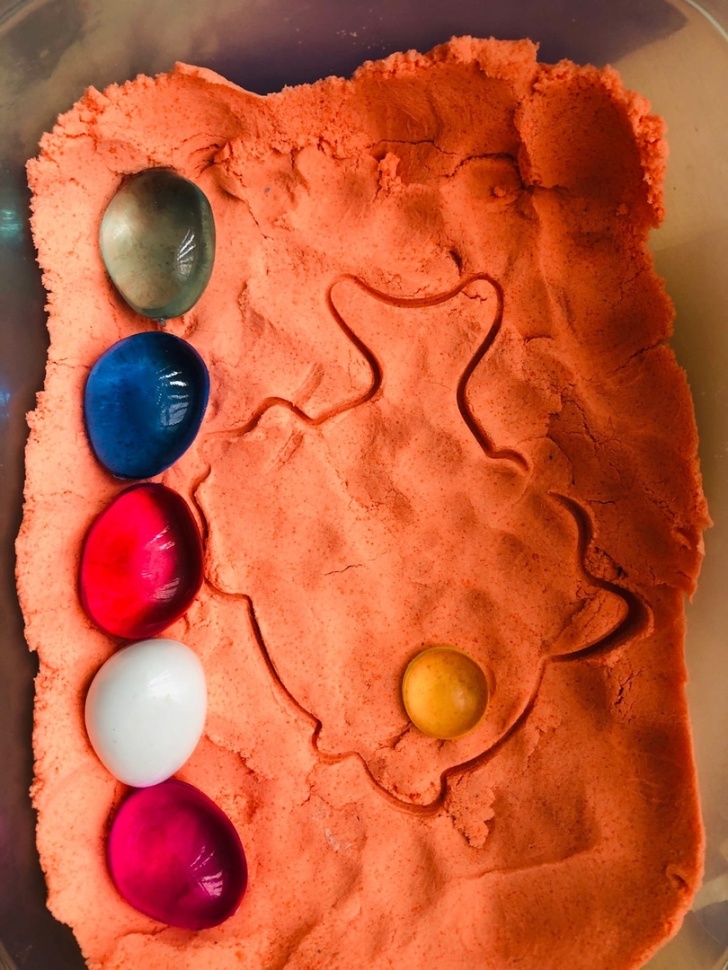 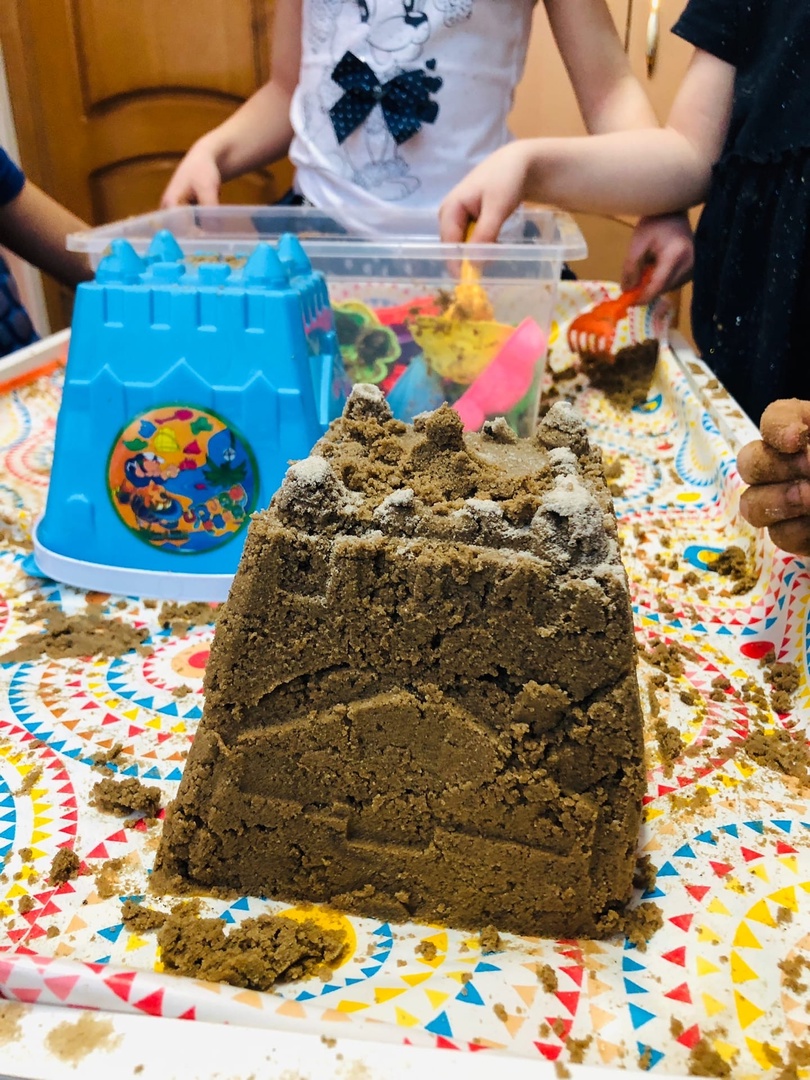 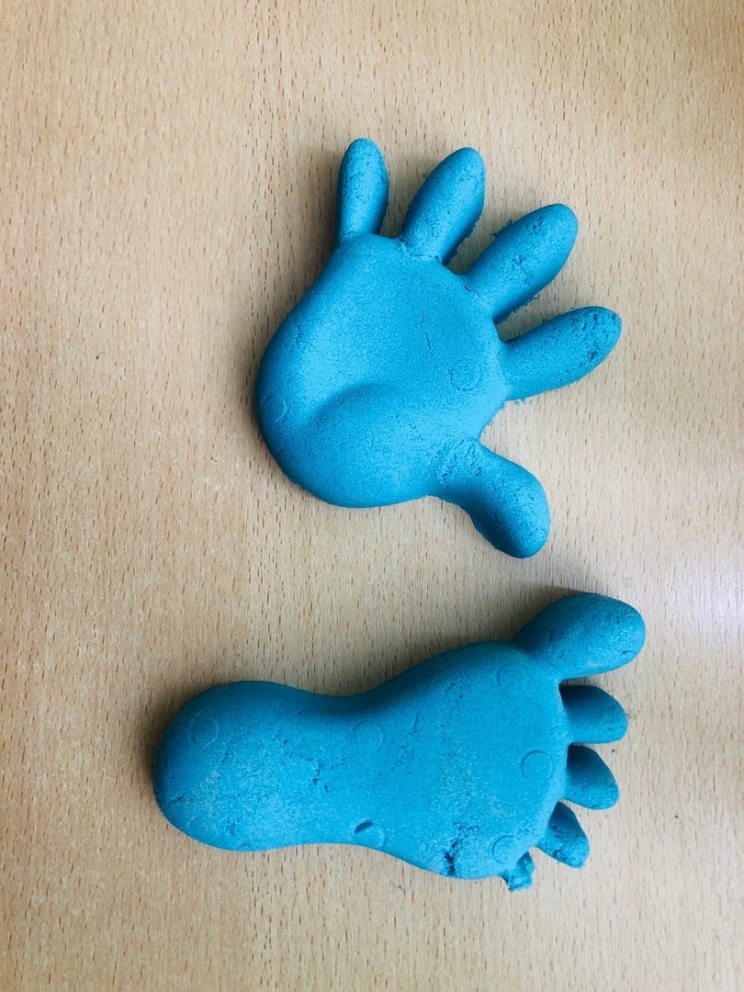 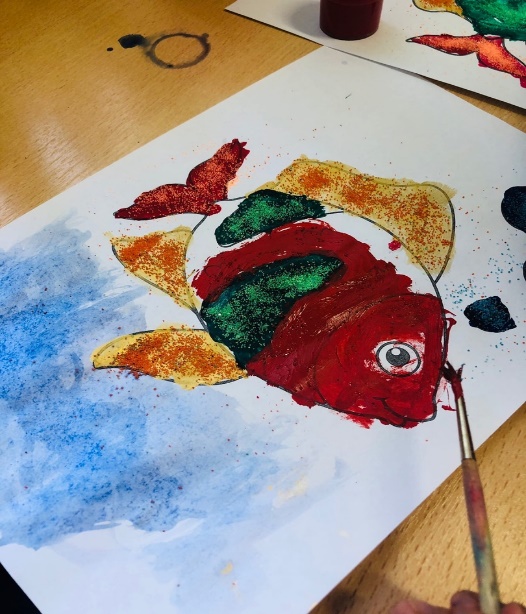 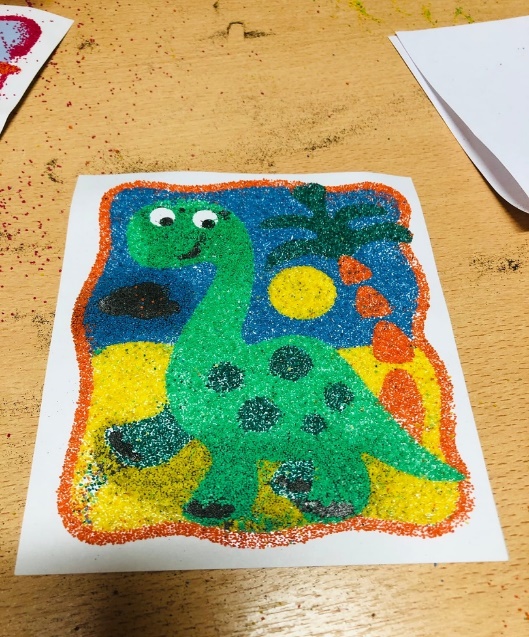 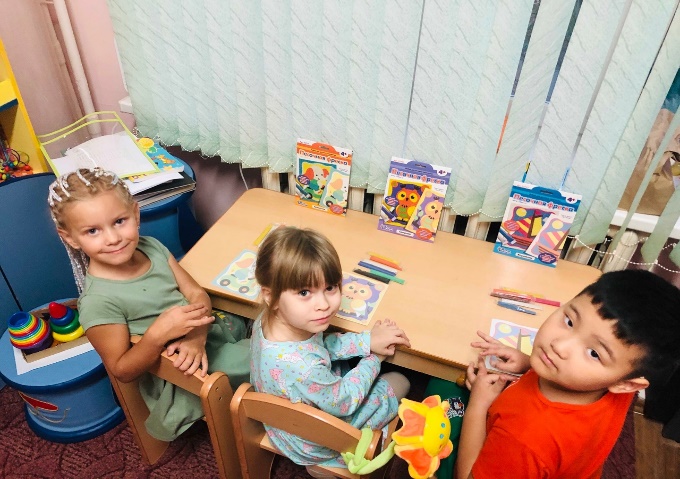 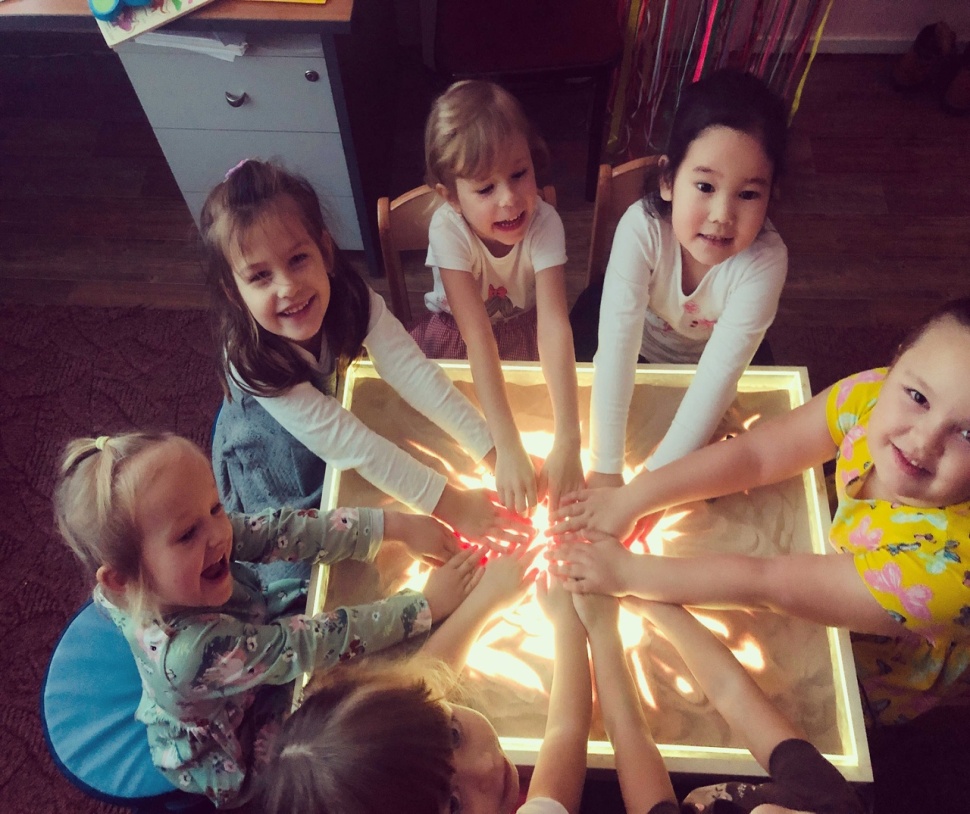 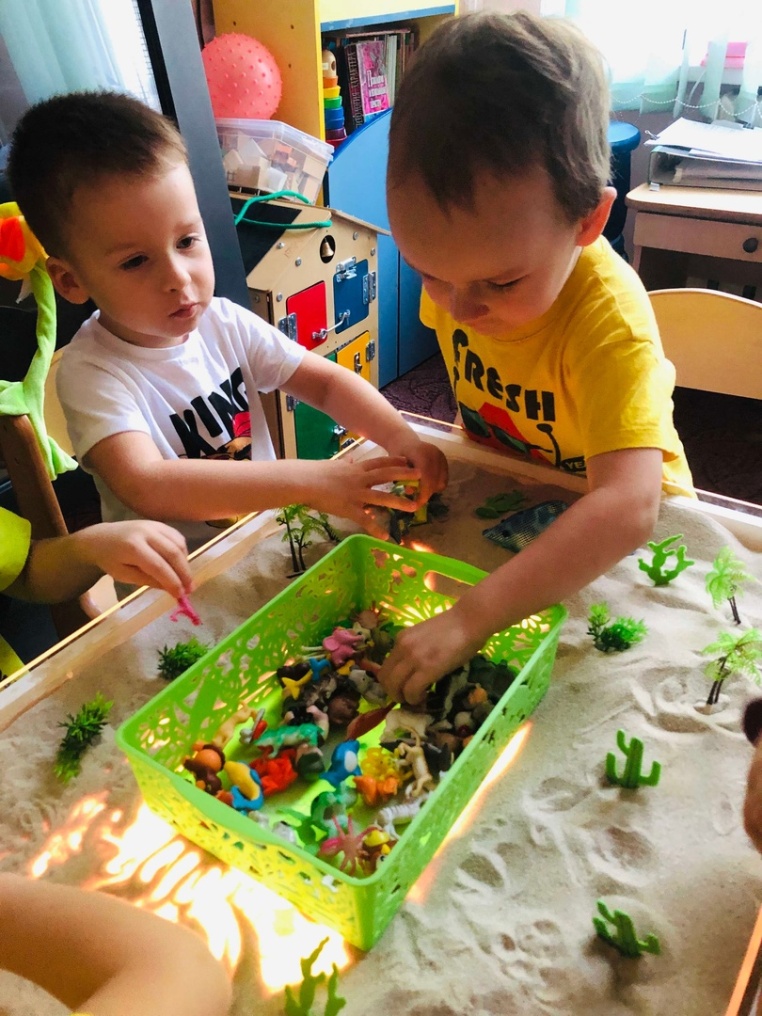 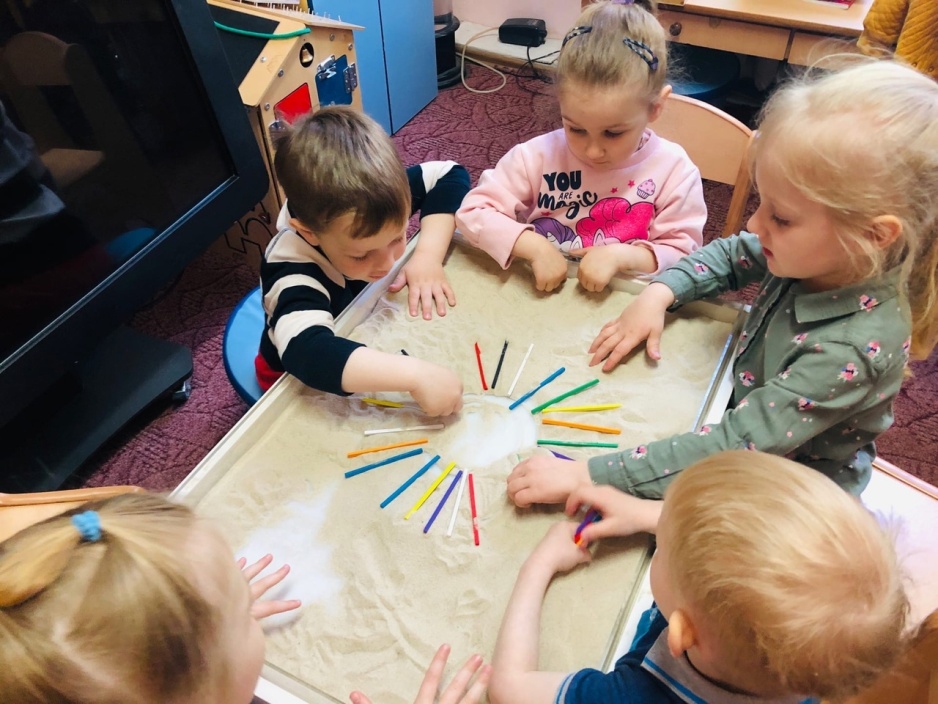 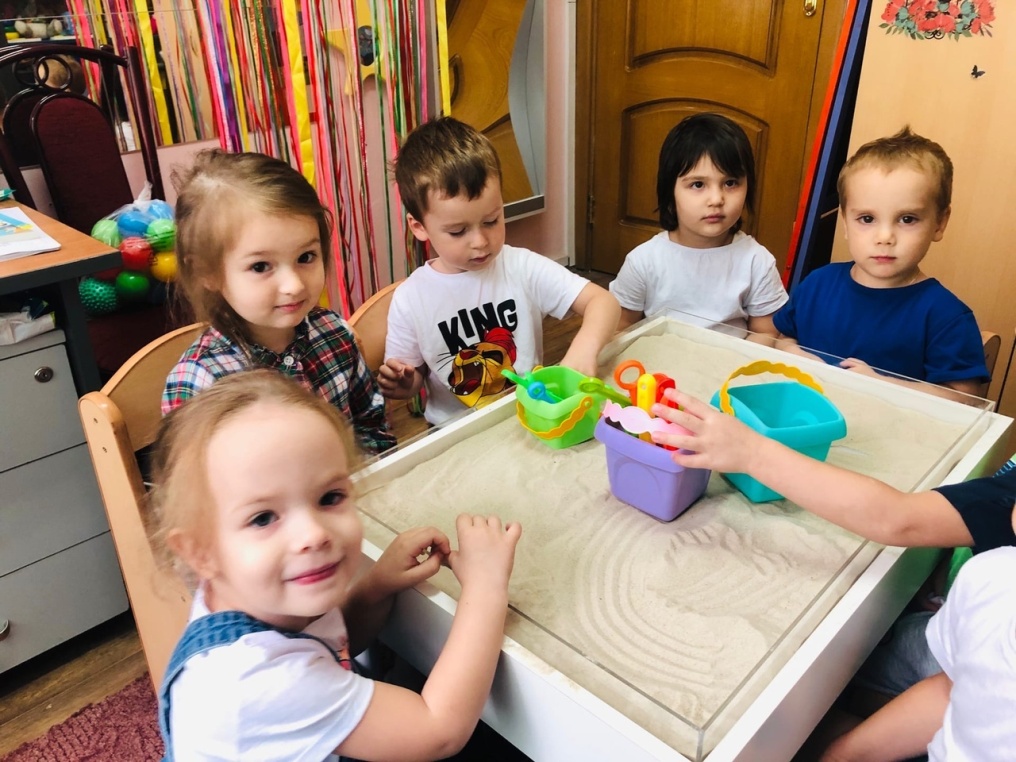 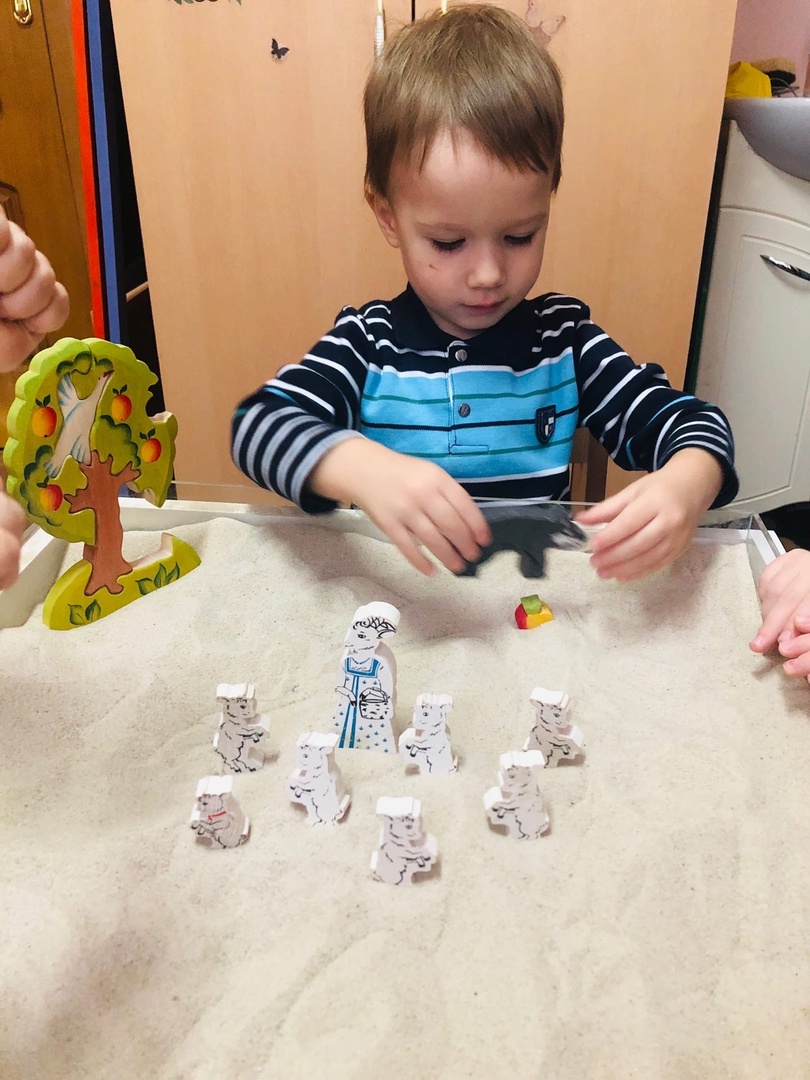 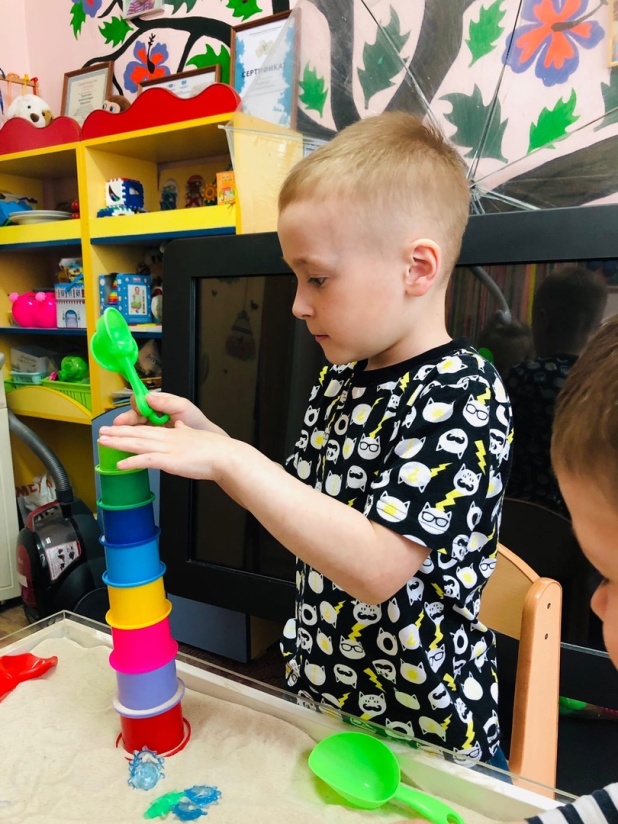 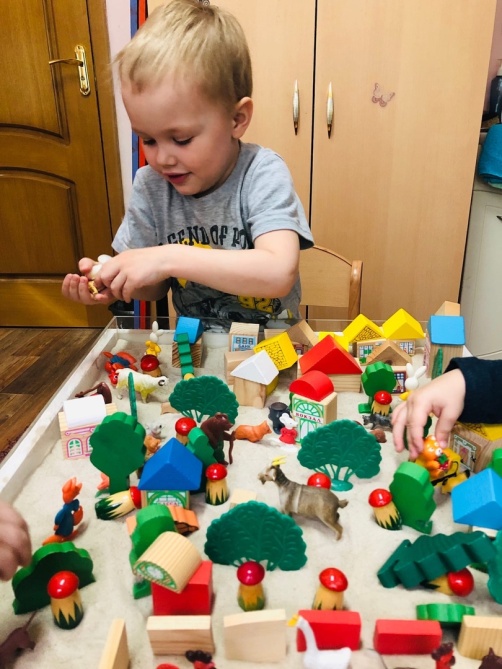 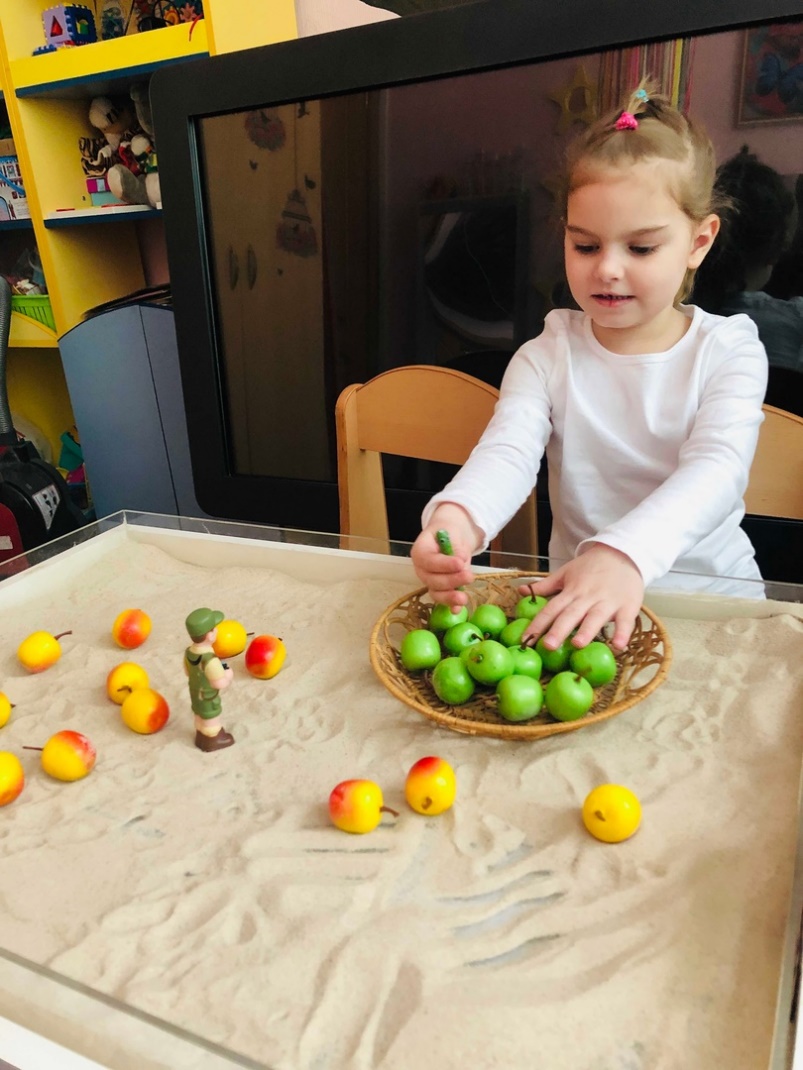 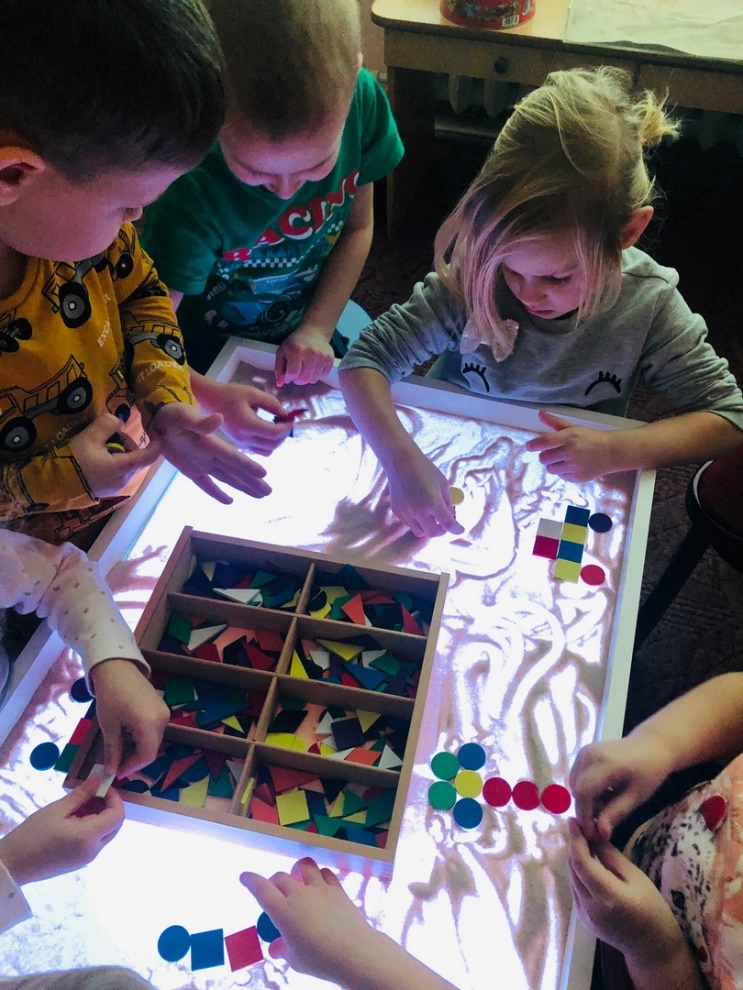 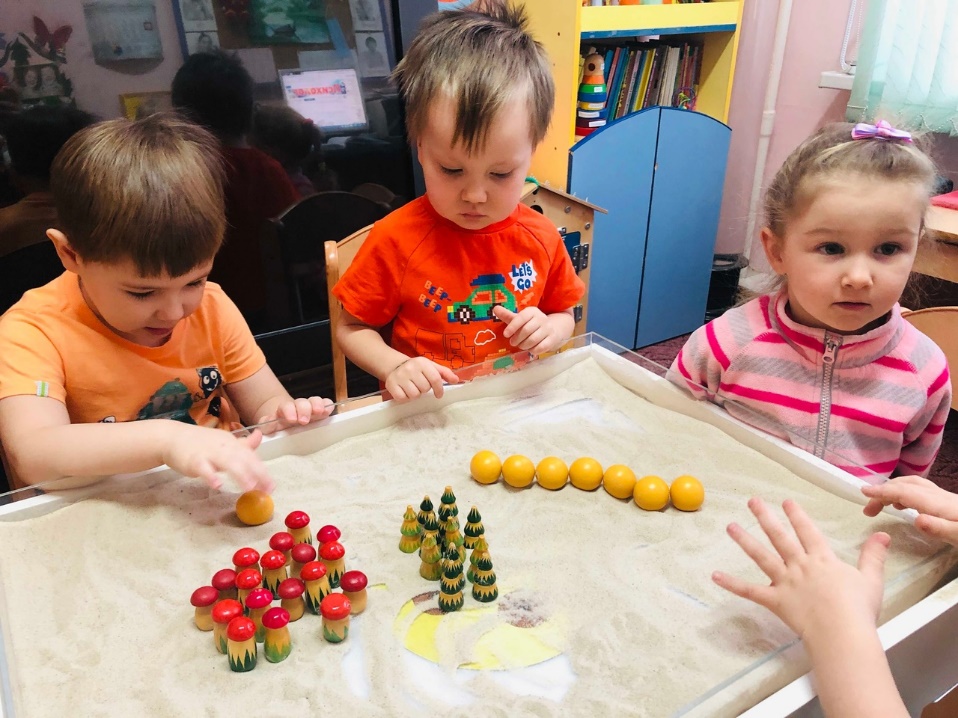 Планирование занятия
Знакомство с правилами поведения в песочнице;
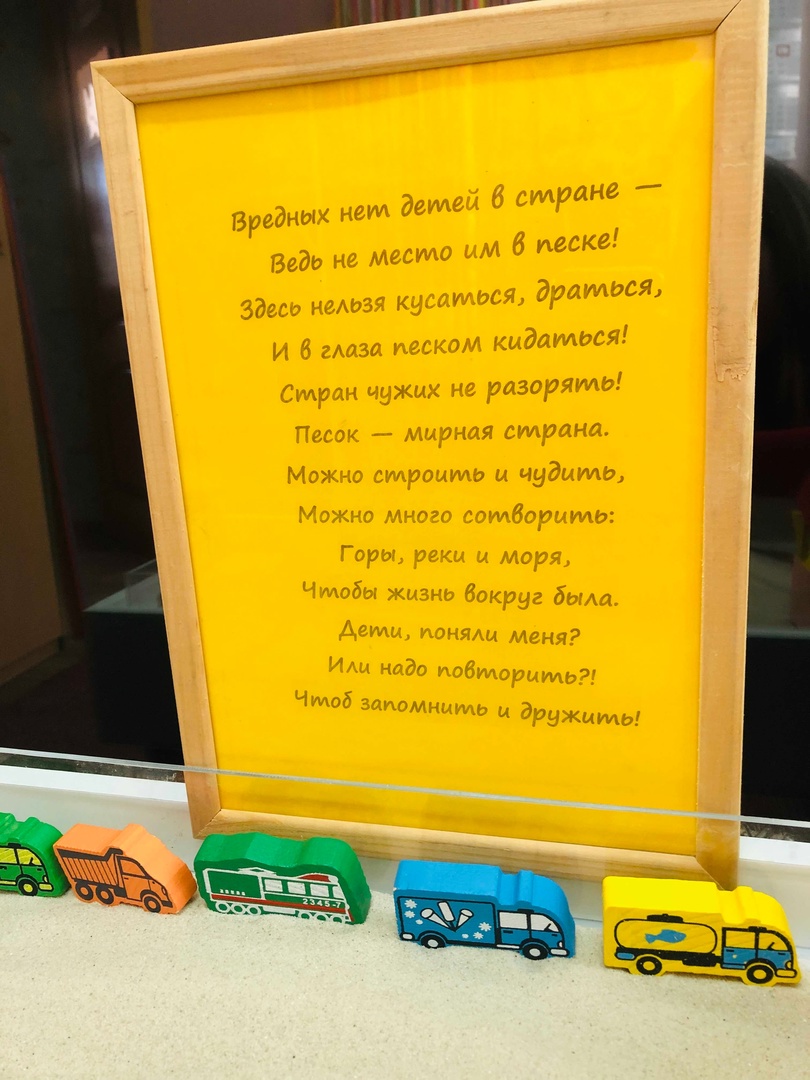 Происходит знакомство с песком.
Непосредственное взаимодействие с песком (дидактические игры, психопрофилактические игры, кинезиологические упражнения).
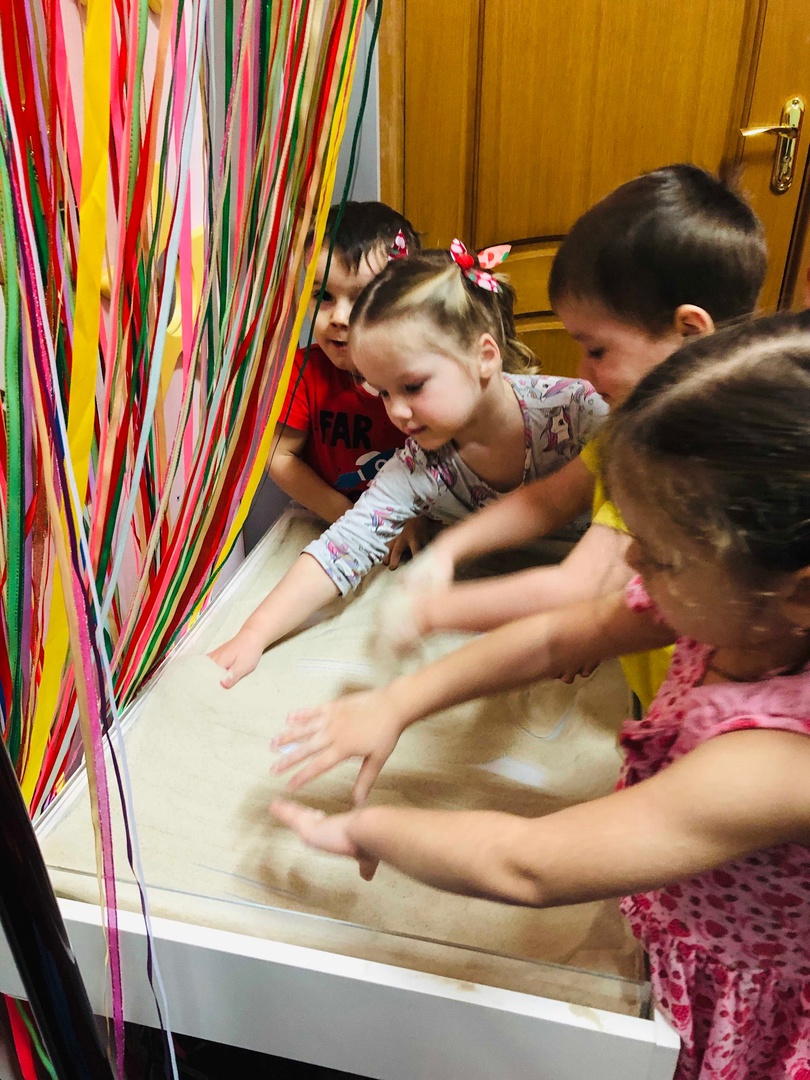 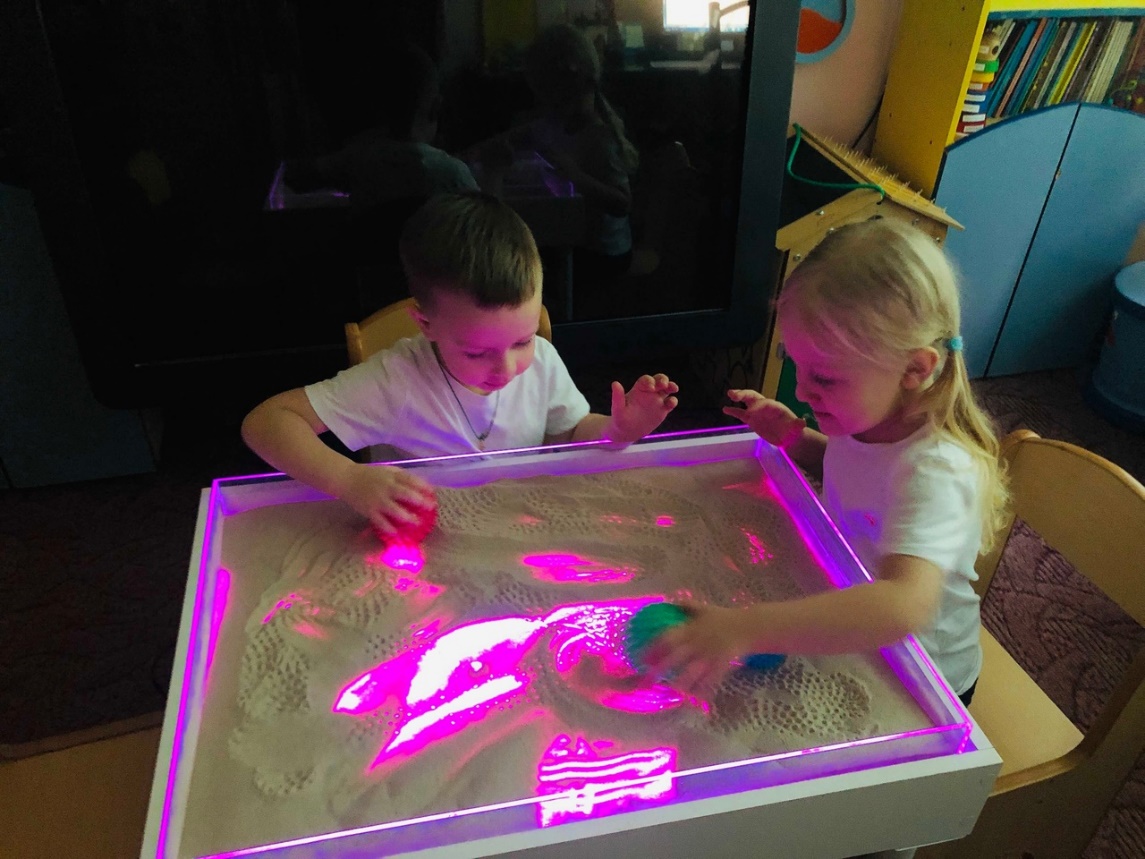 «Песочный дождик»
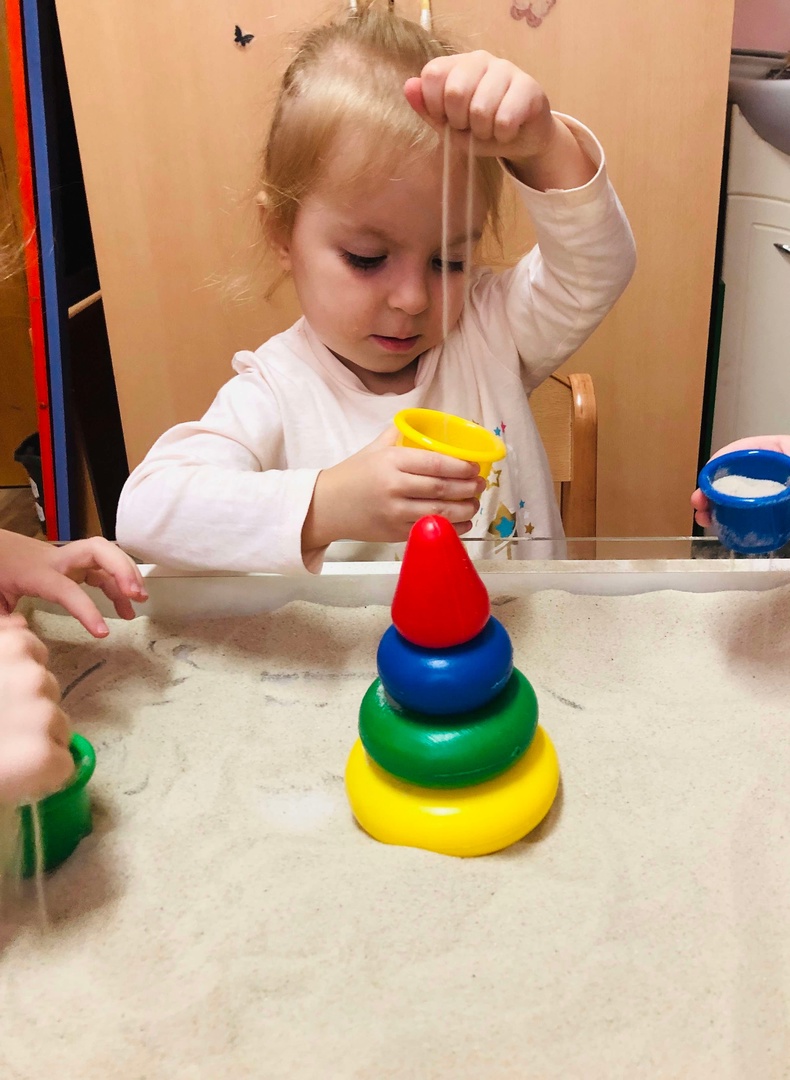 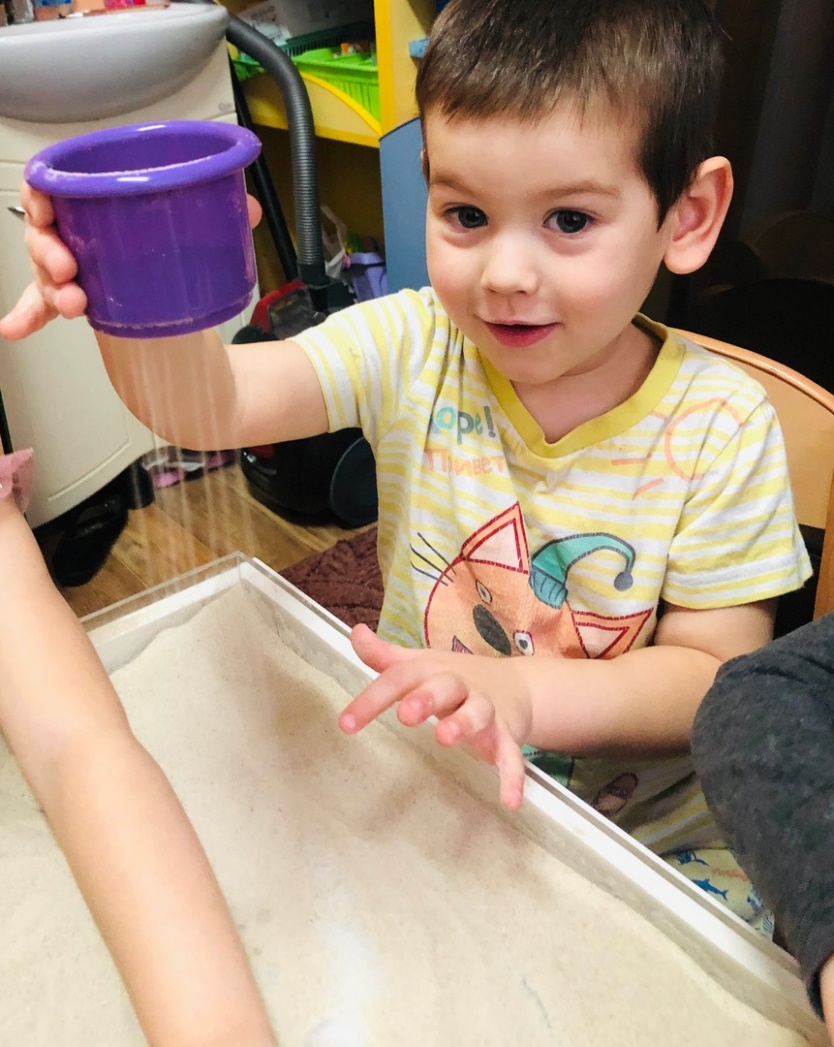 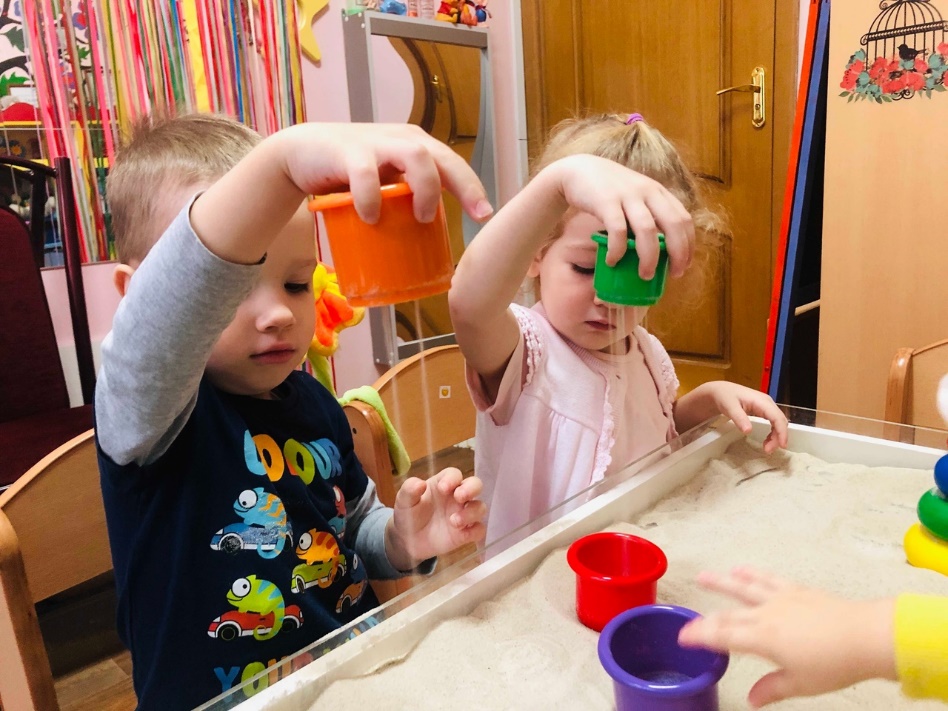 Игры со специальным набором формочек
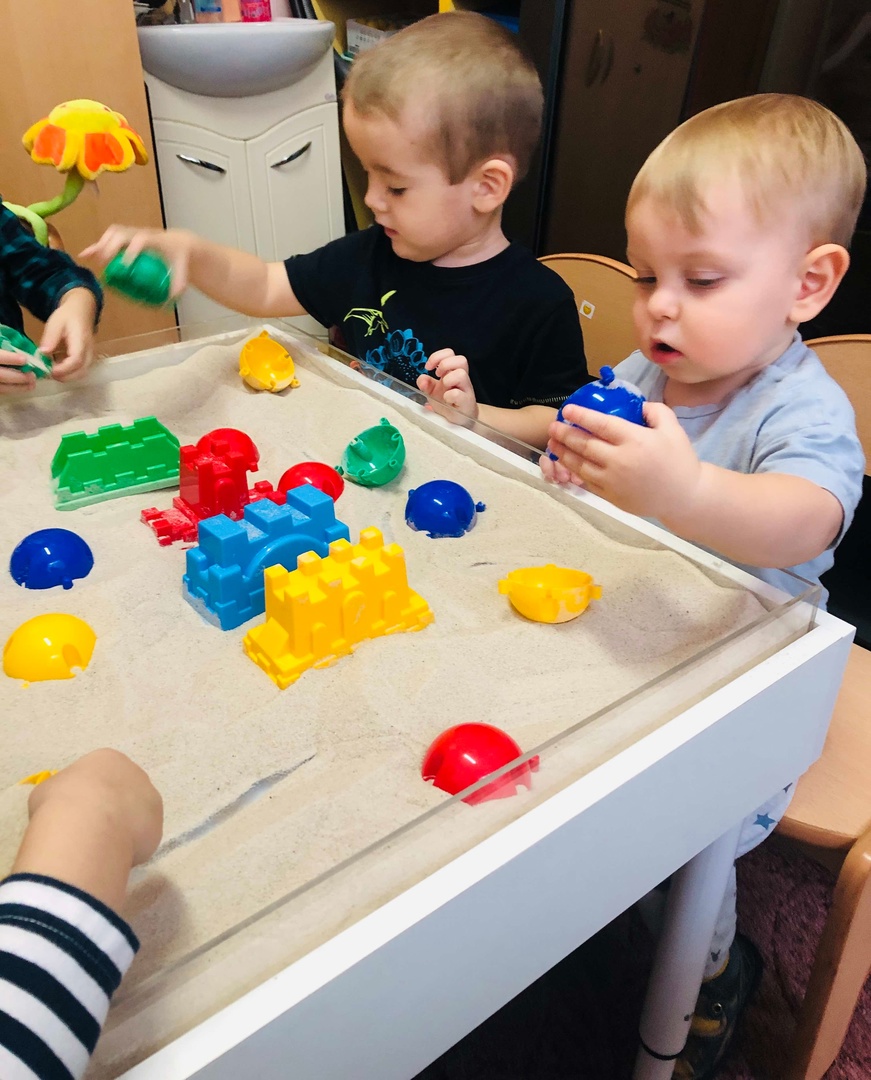 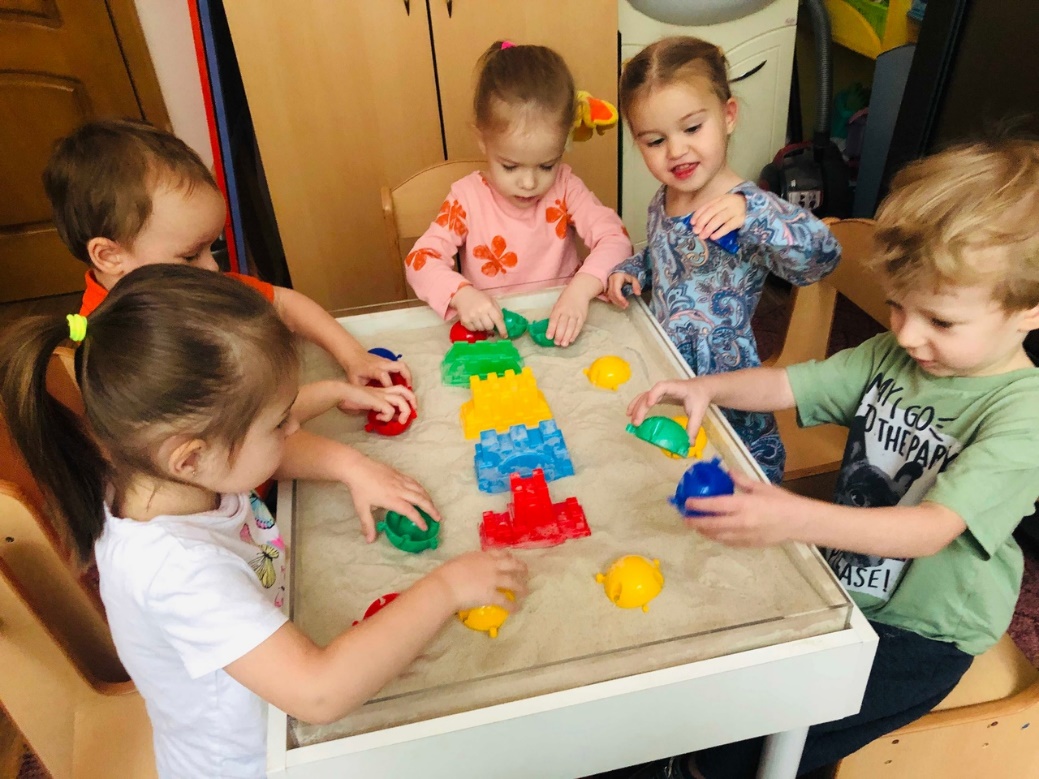 Сказкатерапия
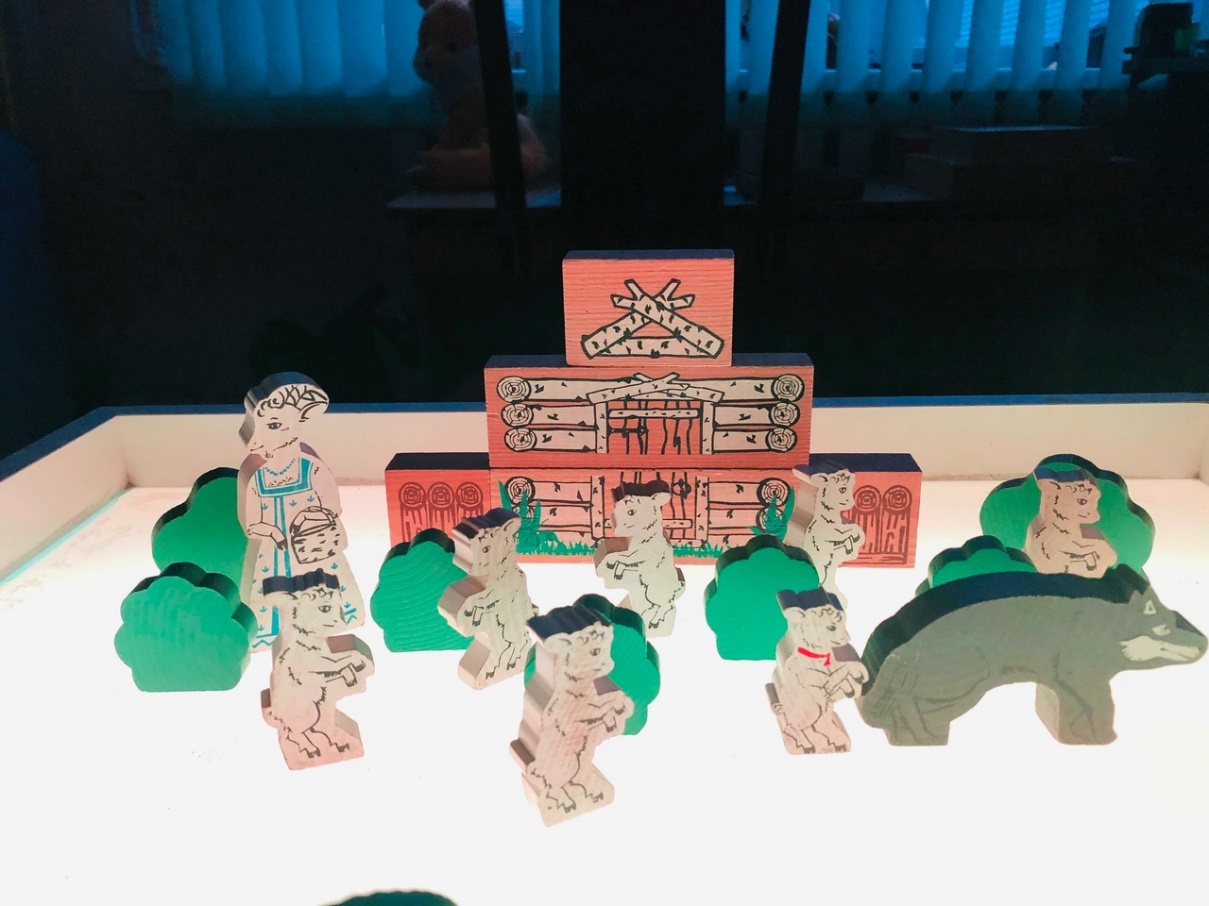 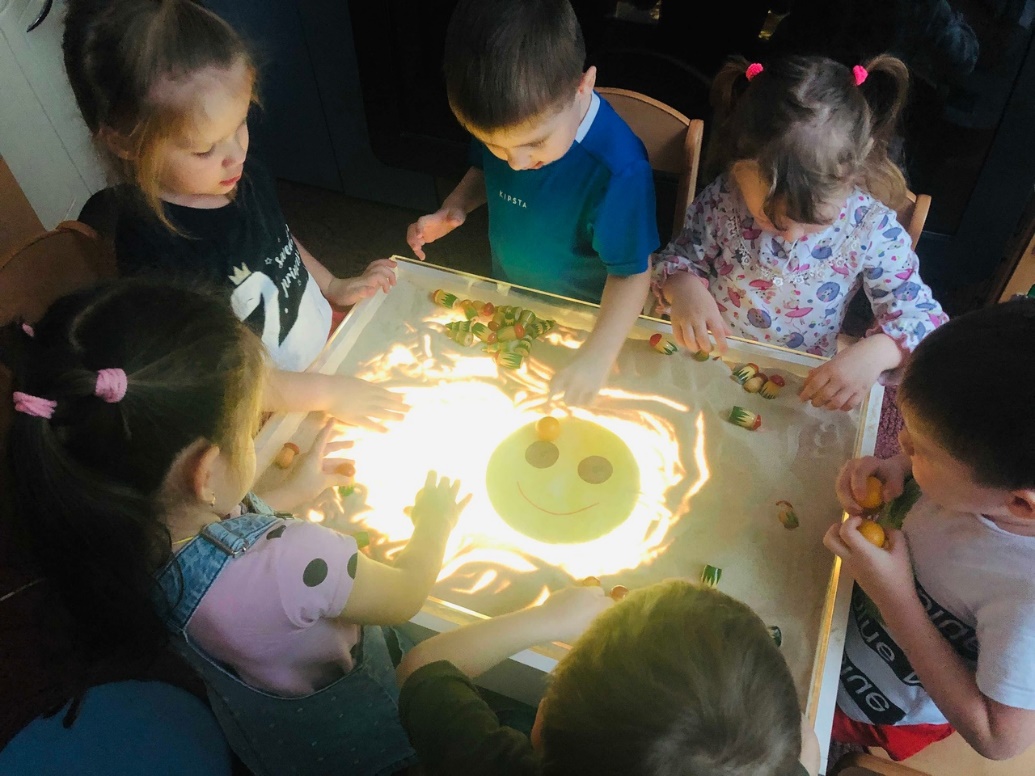 Занятия с цветным песком
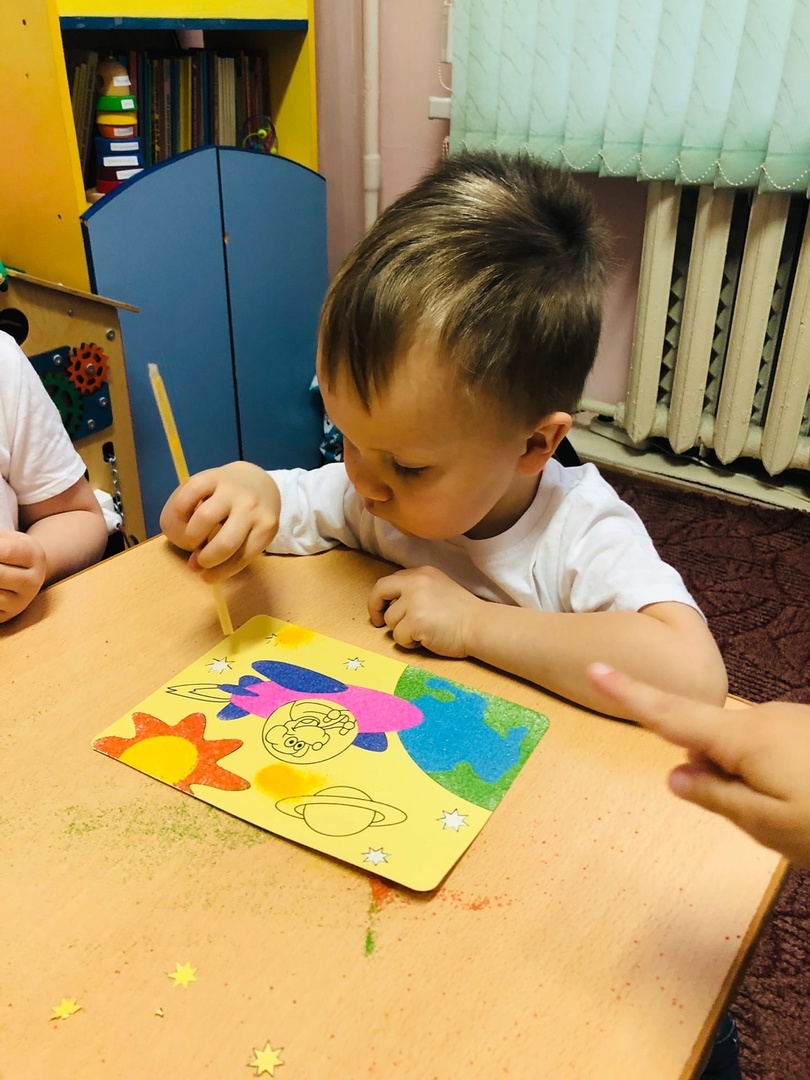 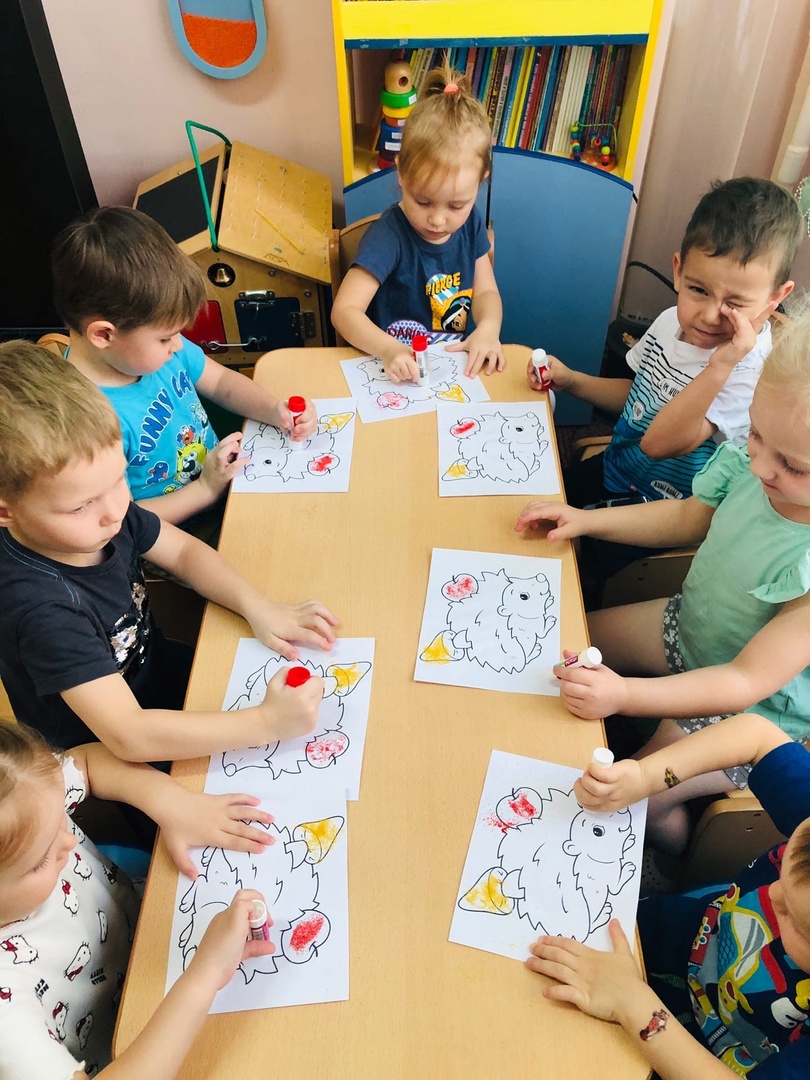 Преимущество процесса рисования:
процесс прост и приятен. Не требуется никаких специальных умений и навыков. 
рисование песком дает возможность трансформации, мгновенного изменения творческого произведения без потери его красоты и не прибегая к полной реконструкции. 
работая с песком на плоскости, движения становятся размеренными, синхронизируются с ритмом дыхания. 
техника помогает развить тонкую моторику, что особенно полезно для детей. 
рисовать можно двумя руками симметрично, что способствует и внутреннему центрированию.
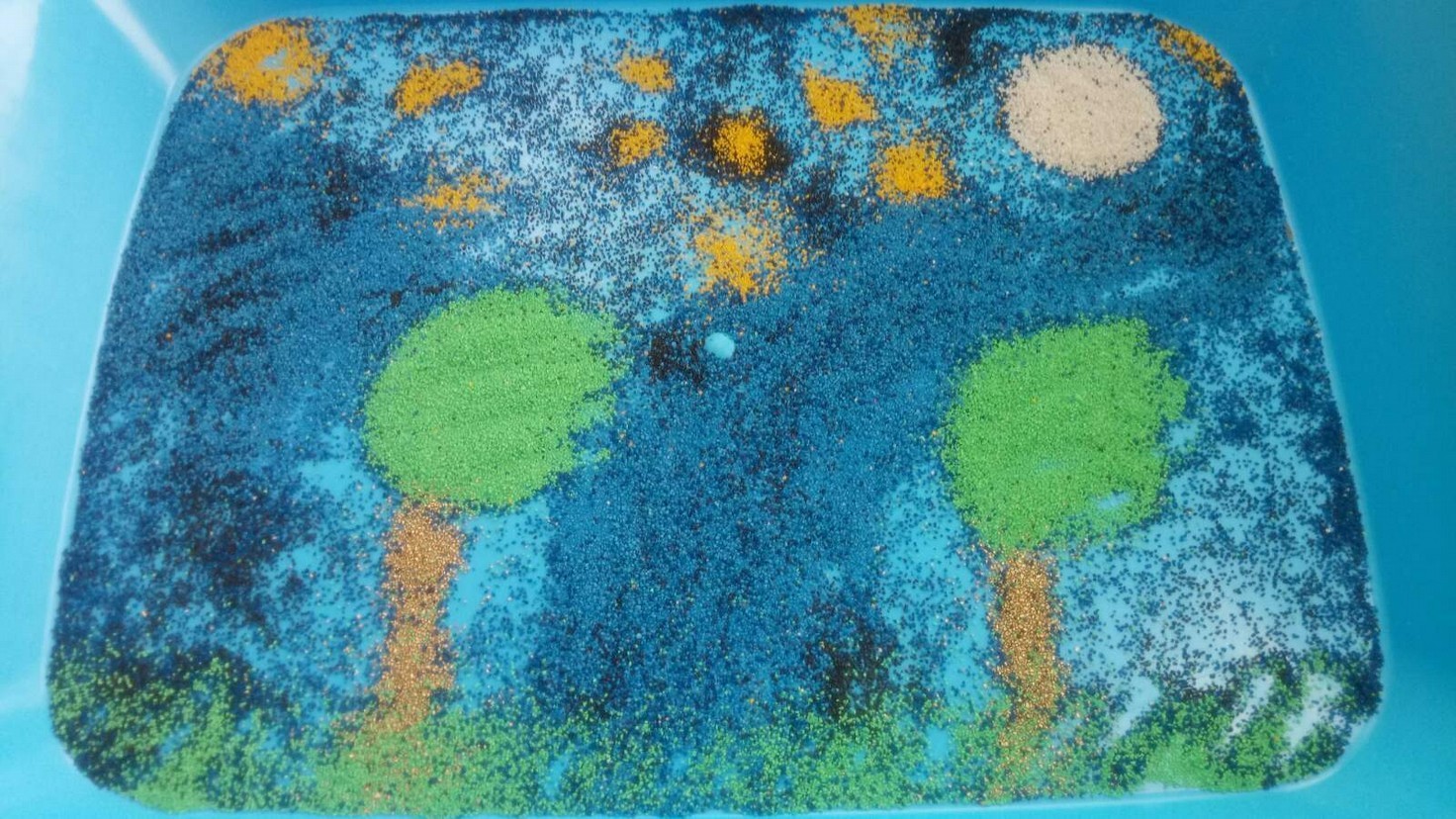 Упражнения и игры с кинетическим песком:«Фигуры», «Отпечатки»
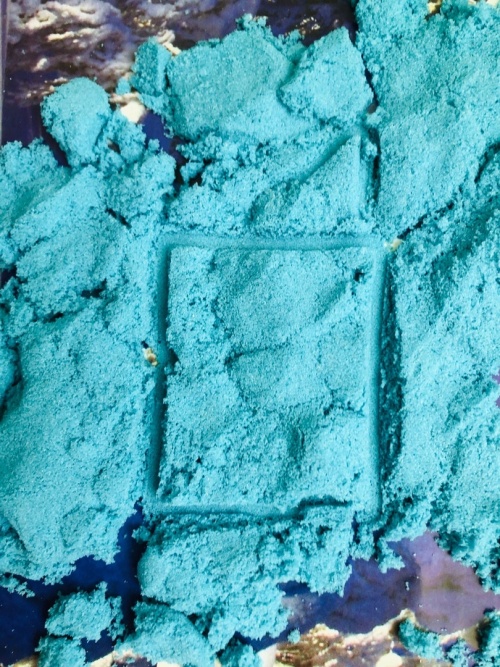 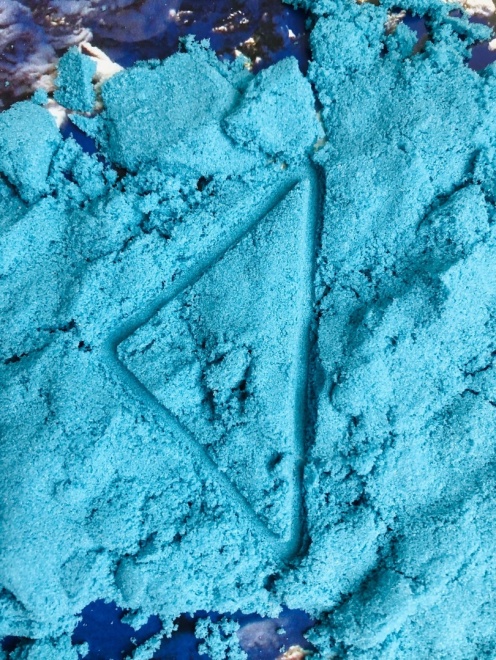 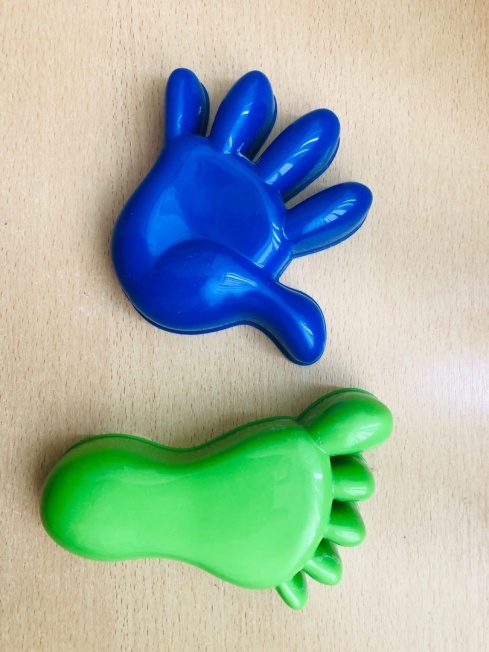 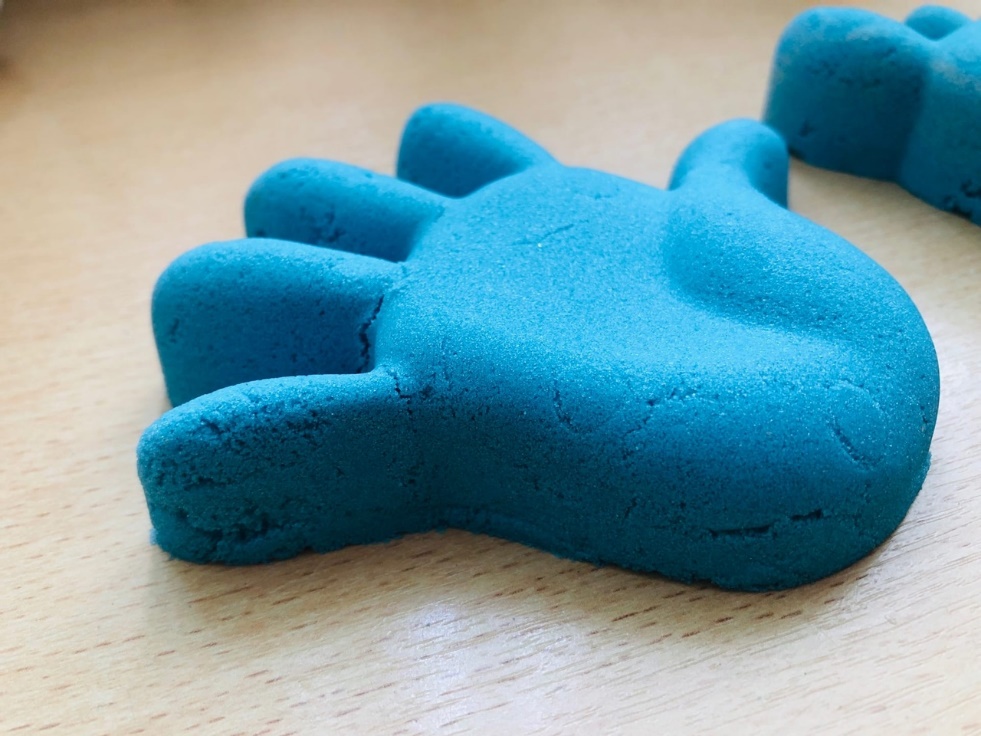 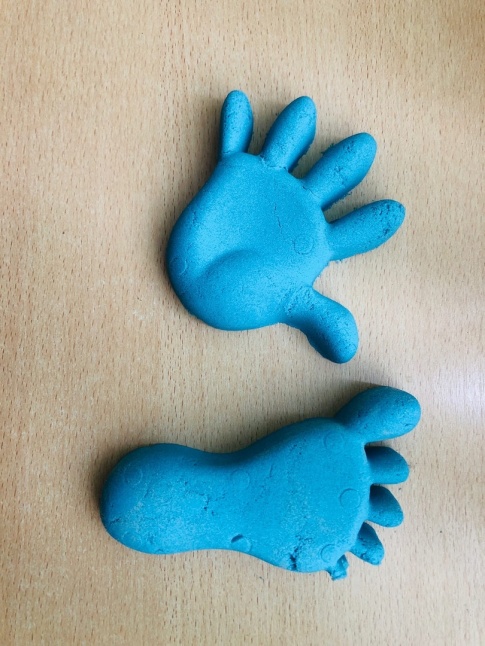 Идеи для заданий на световом столе:
Рисование одной и двумя руками.
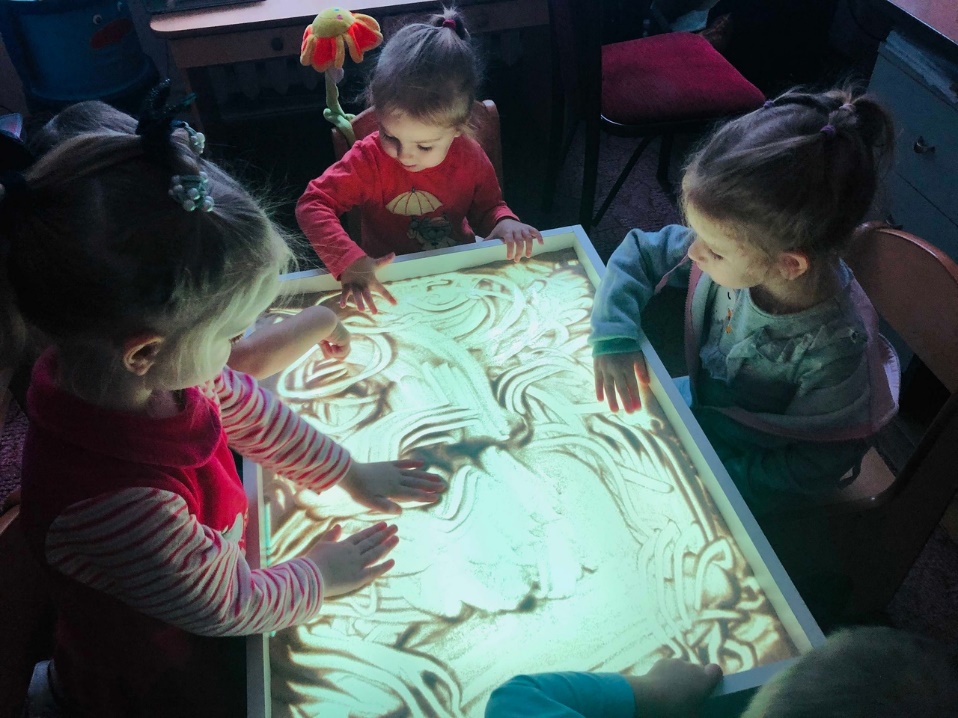 Составление геометрических фигур.
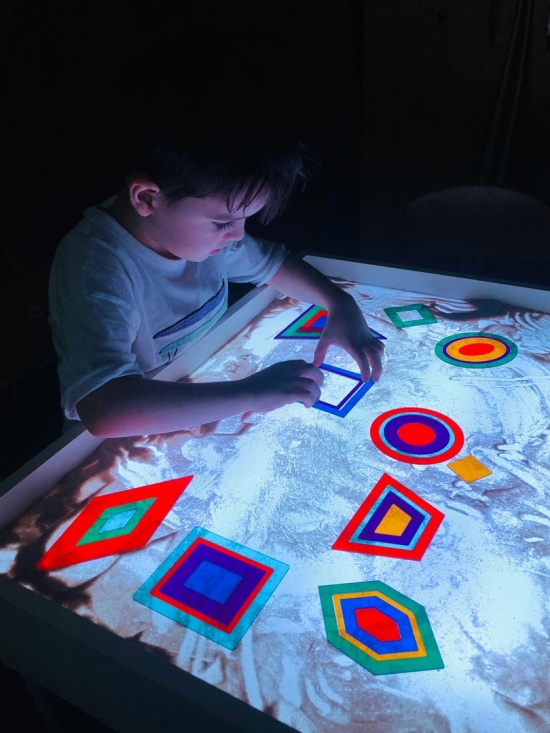 Рисование в паре, не договариваясь об элементах рисунка.
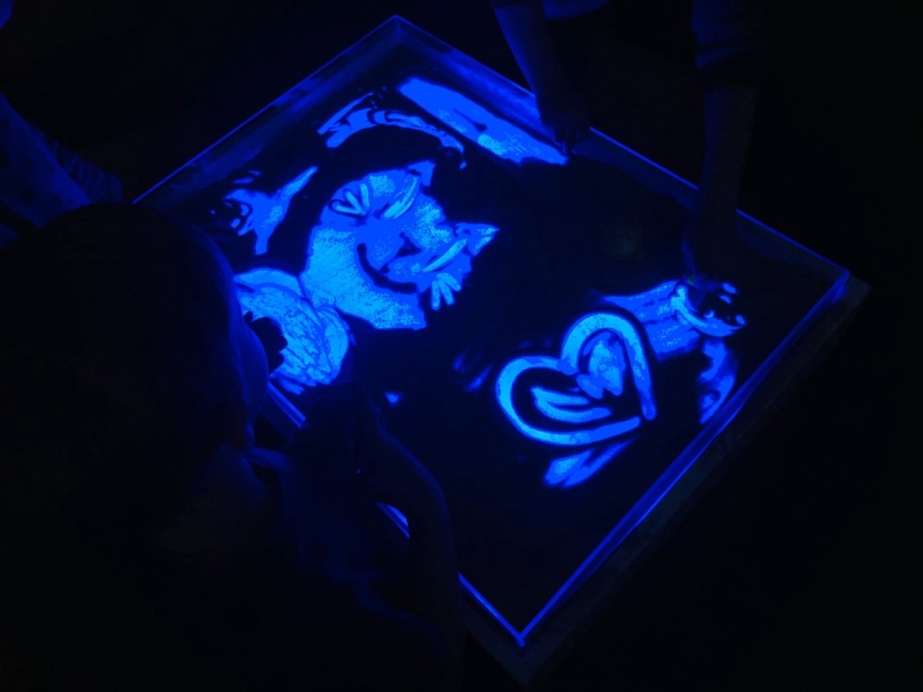 Работа с использование цветных палочек.
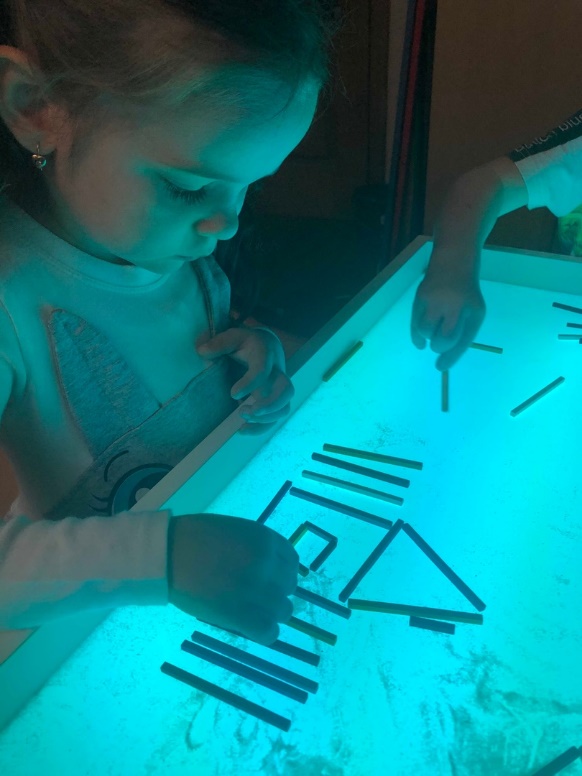 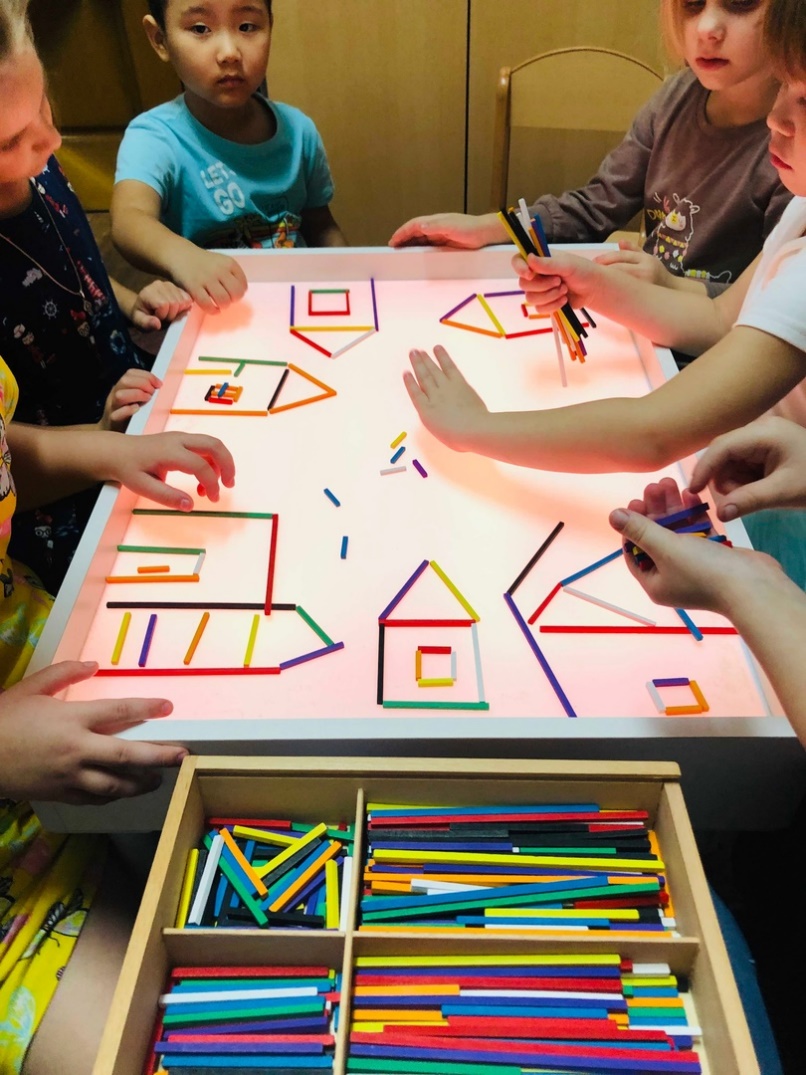 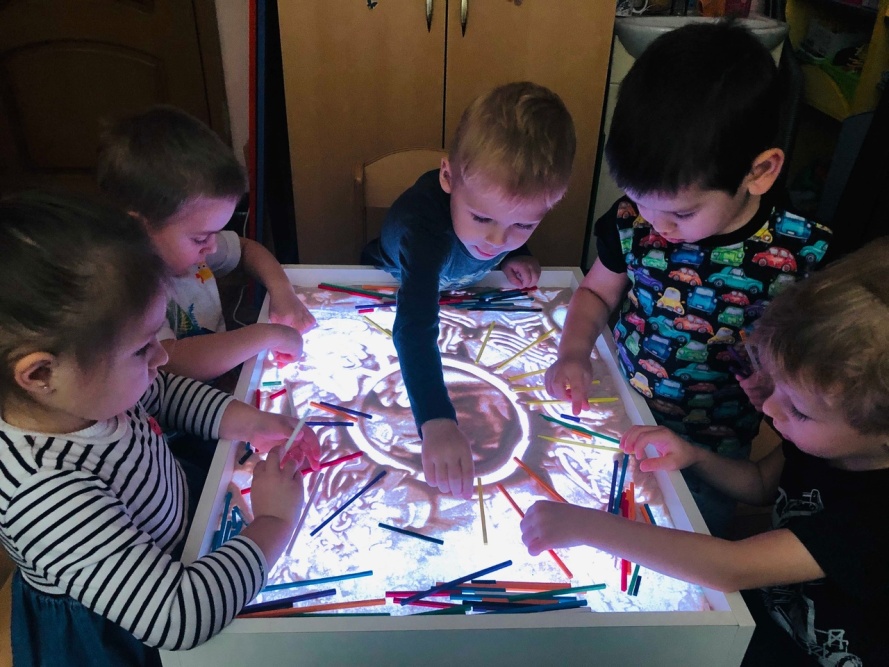 Рефлексия
Игра «До свидания, песочек»!
От имени песочной феи просьба «нежно, а потом сильно попрощаться с песком», то есть разными способами дотронуться до песка.
 
Обсуждение
Понравилось ли наше занятие?
Что больше всего понравилось делать во время нашего занятия? Что не понравилось?
Появилось ли желание поиграть с песком в следующий раз?
Спасибо за внимание!!!
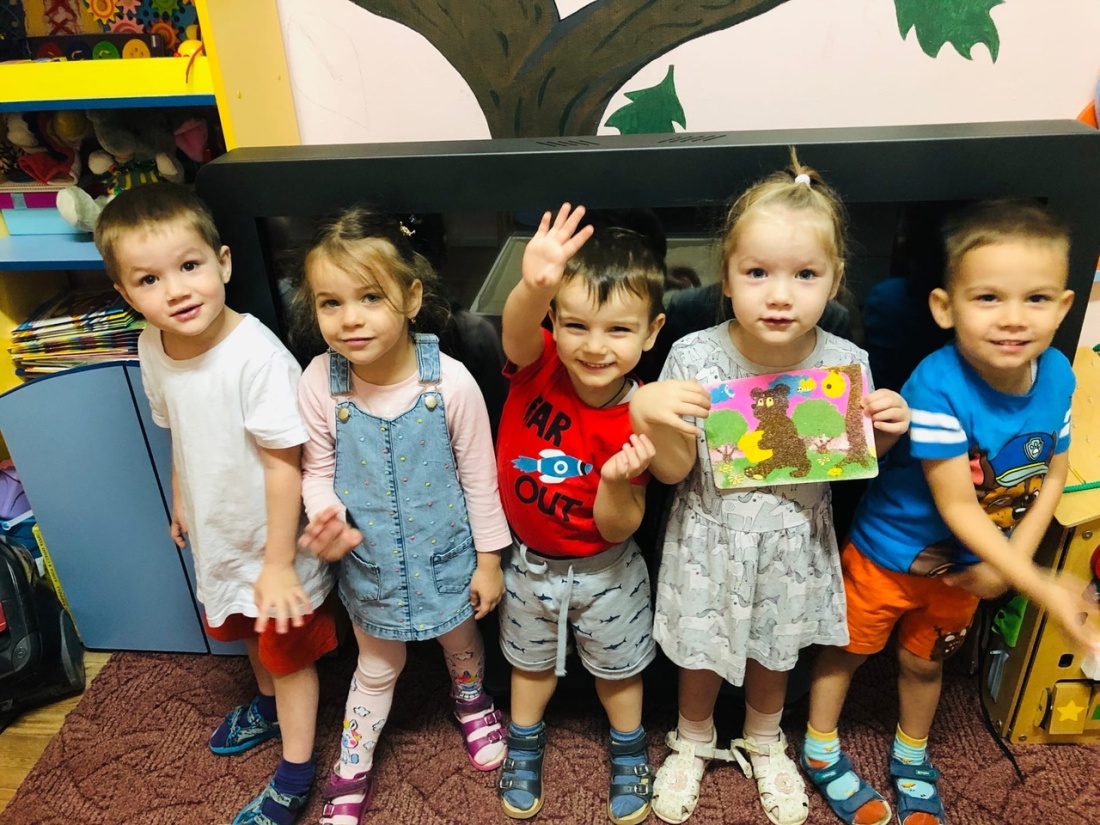